“ Етика бізнесу ”
Спеціальність «Туризм»
галузі знань 24 Сфера обслуговування
КОМПЕКТЕНЦІЇ :
Здатність діяти соціально відповідально та свідомо, реалізувати свої права і обов’язки як члена суспільства, усвідомлювати цінності громадянського (вільного,демократичного) суспільства, верховенства права, прав і свобод людини і громадянина в Україні. 
Розуміння предметної області і специфіки професійної діяльності
 Здатність формувати та реалізовувати ефективні зовнішні та внутрішні комунікації на підприємствах сфери гостинності, навички взаємодії.
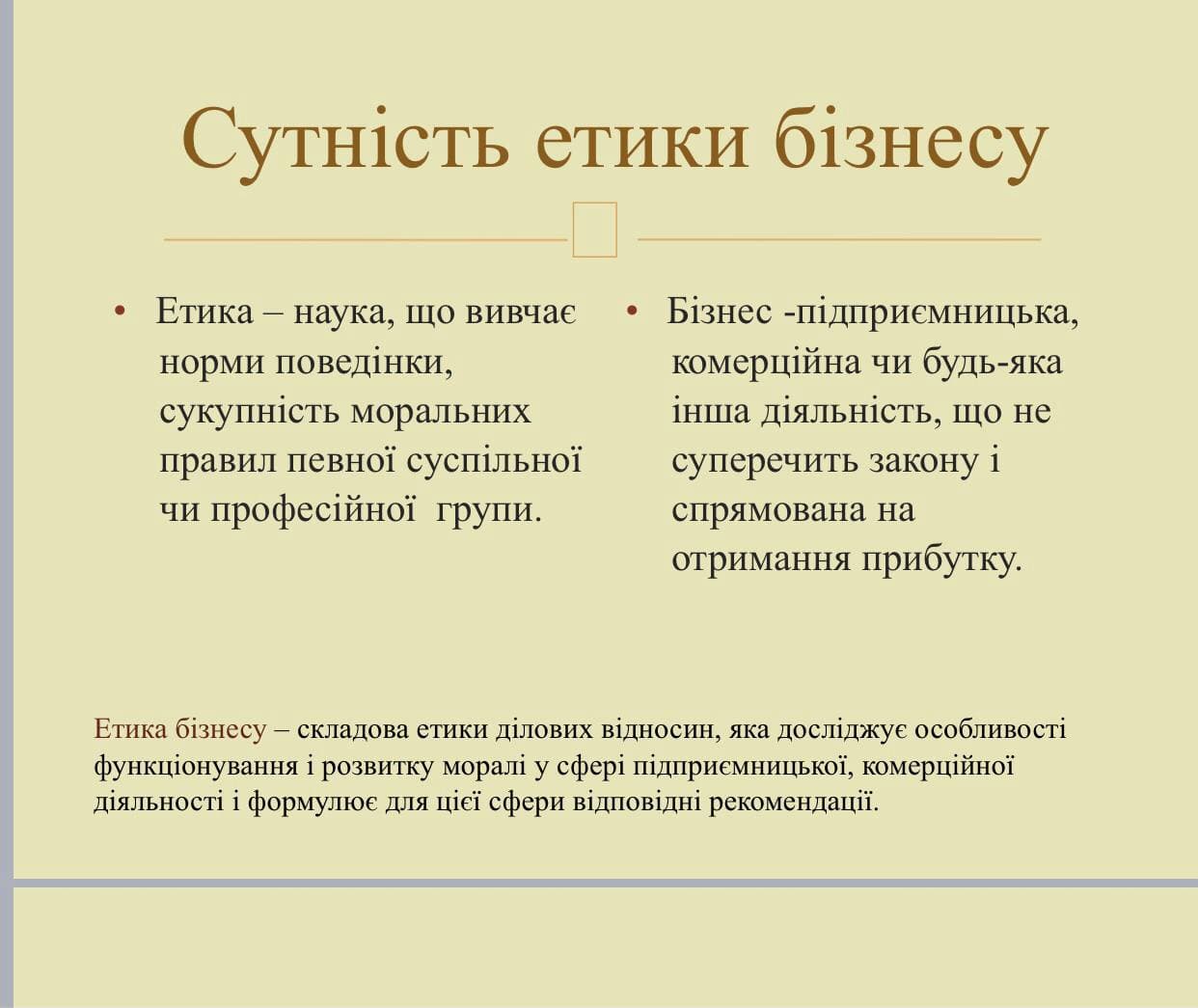 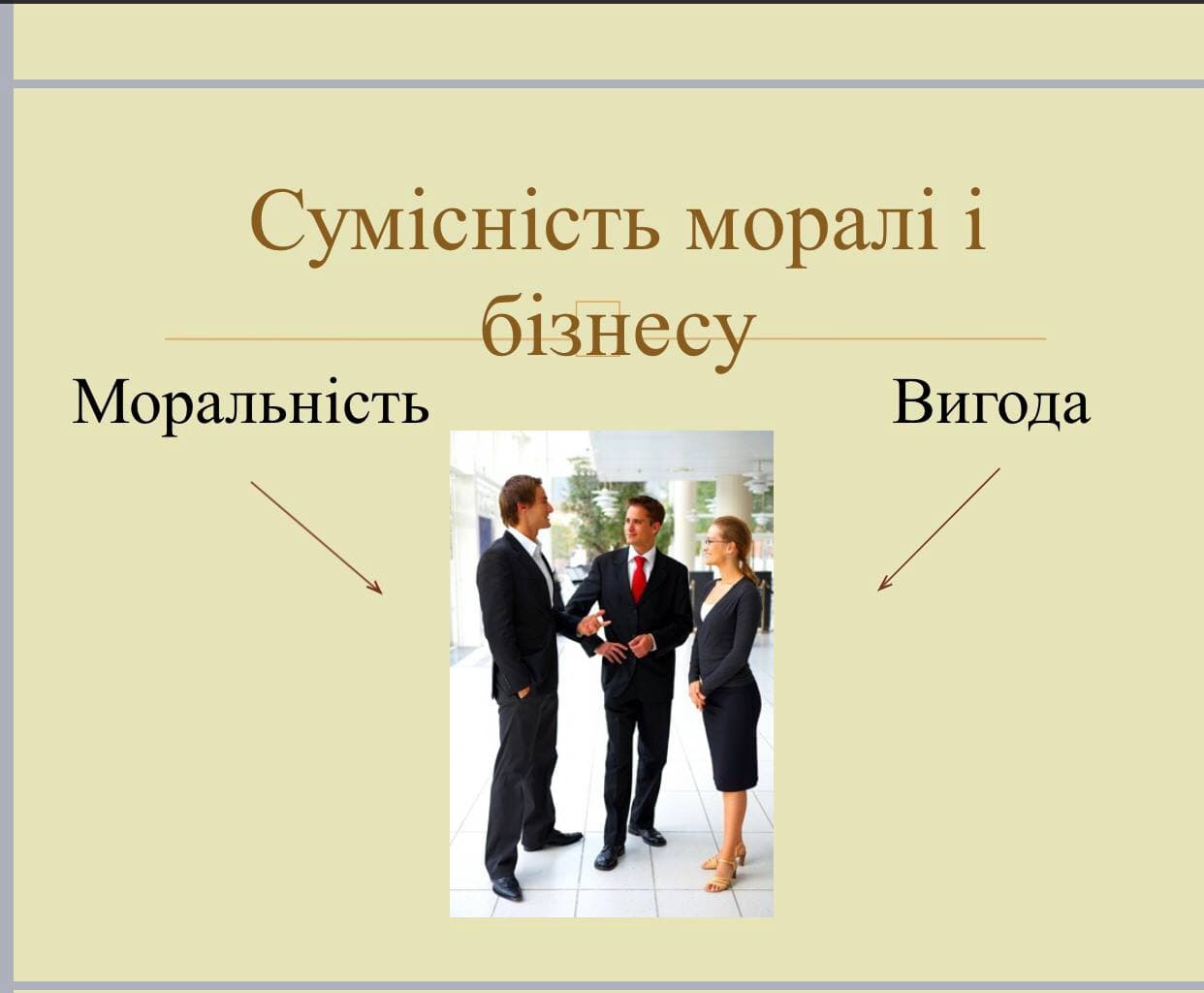 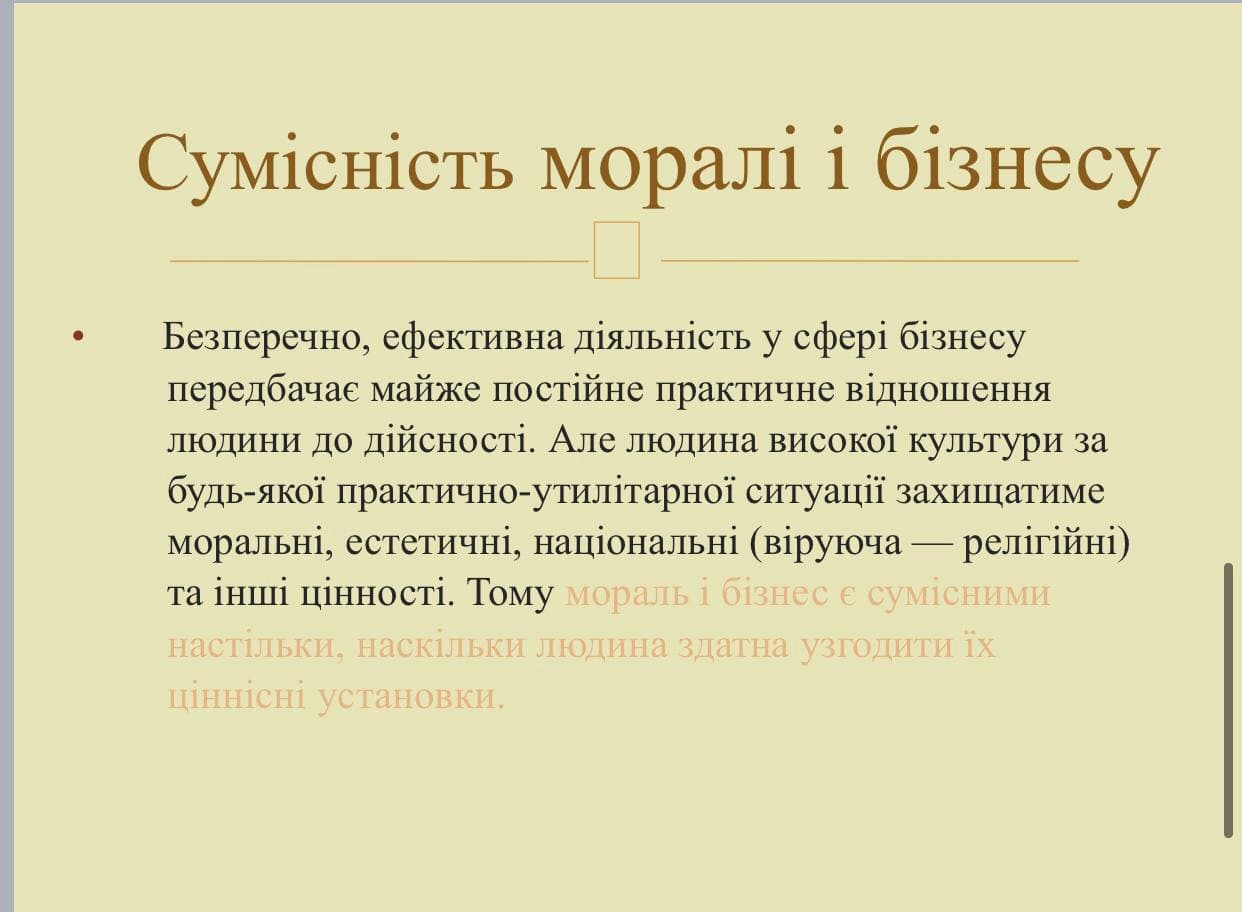 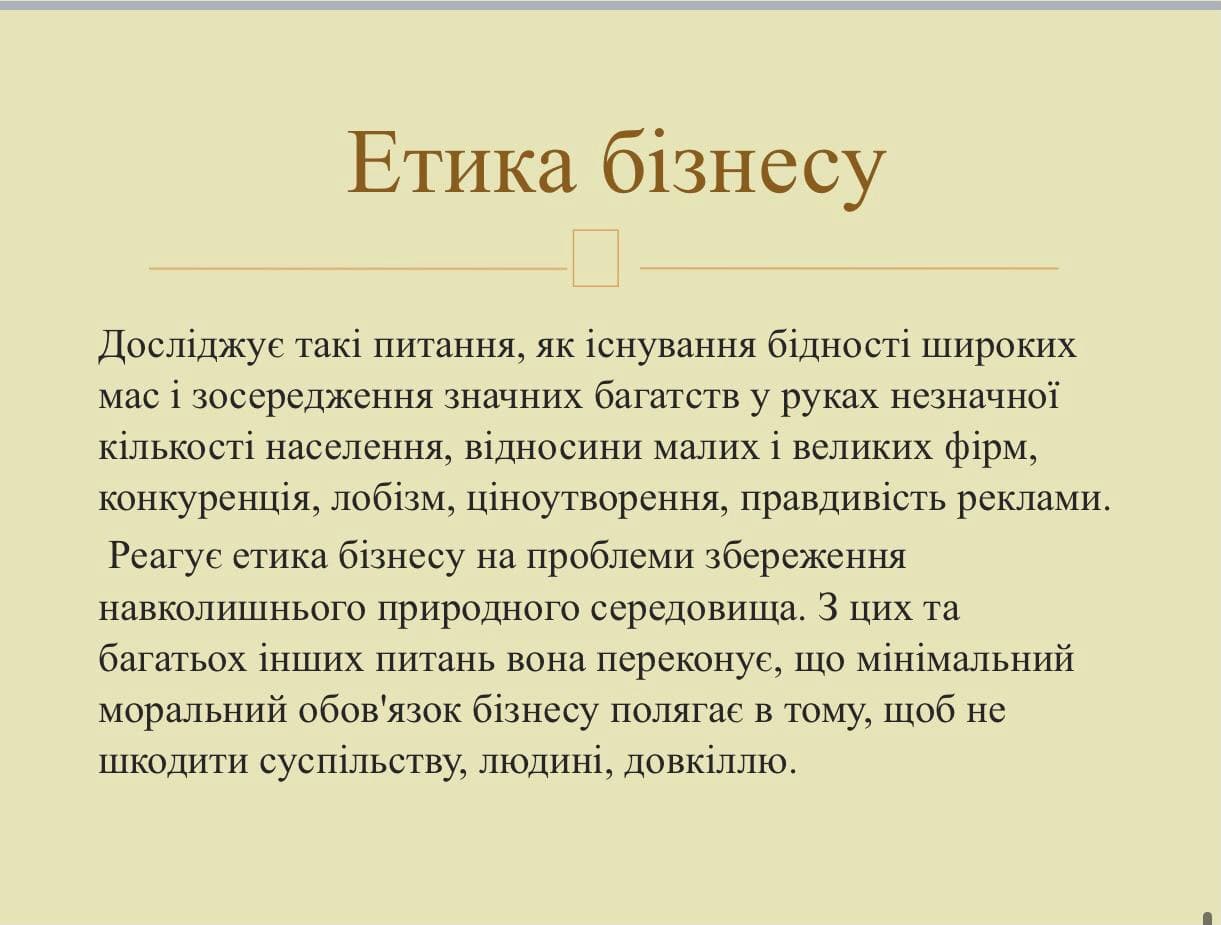 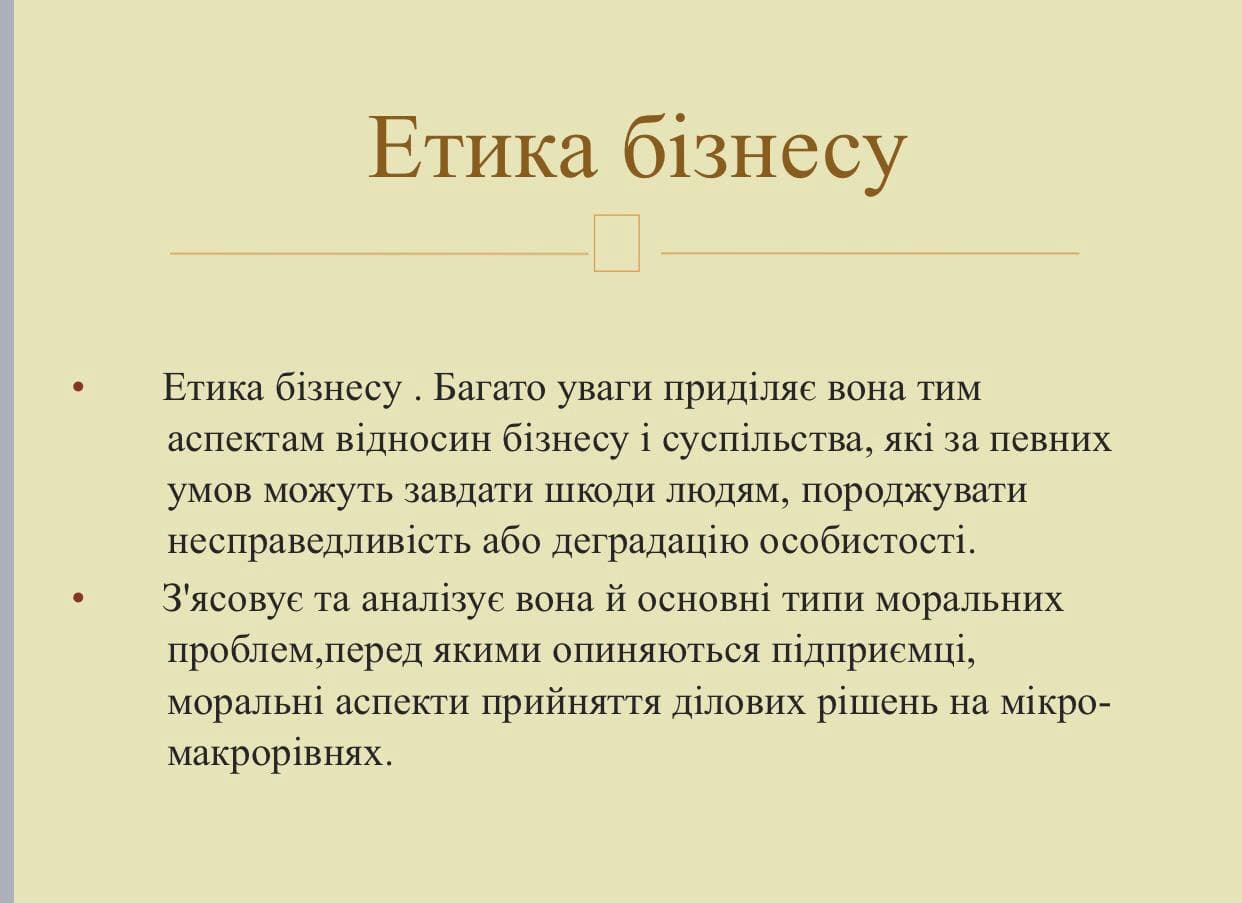 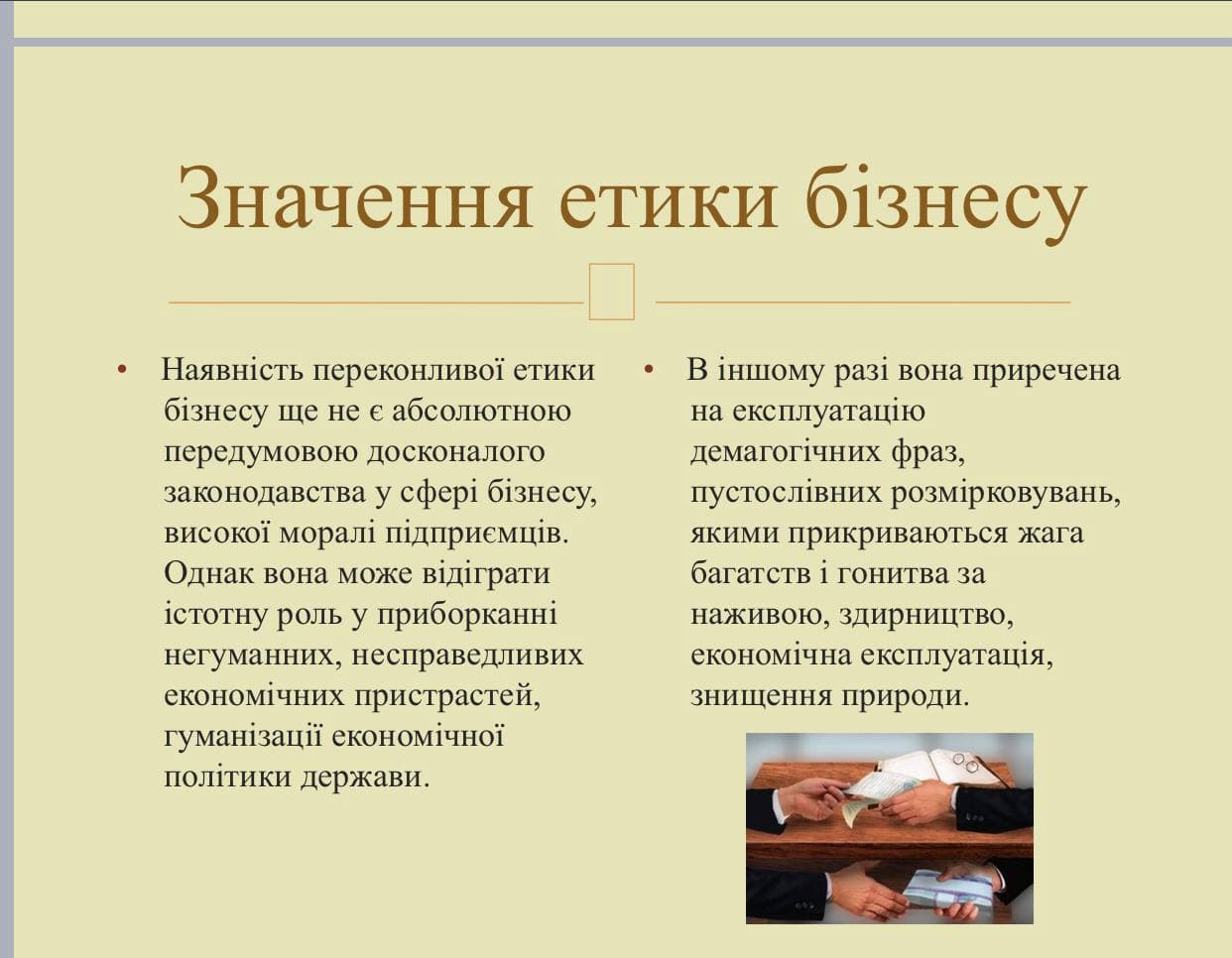 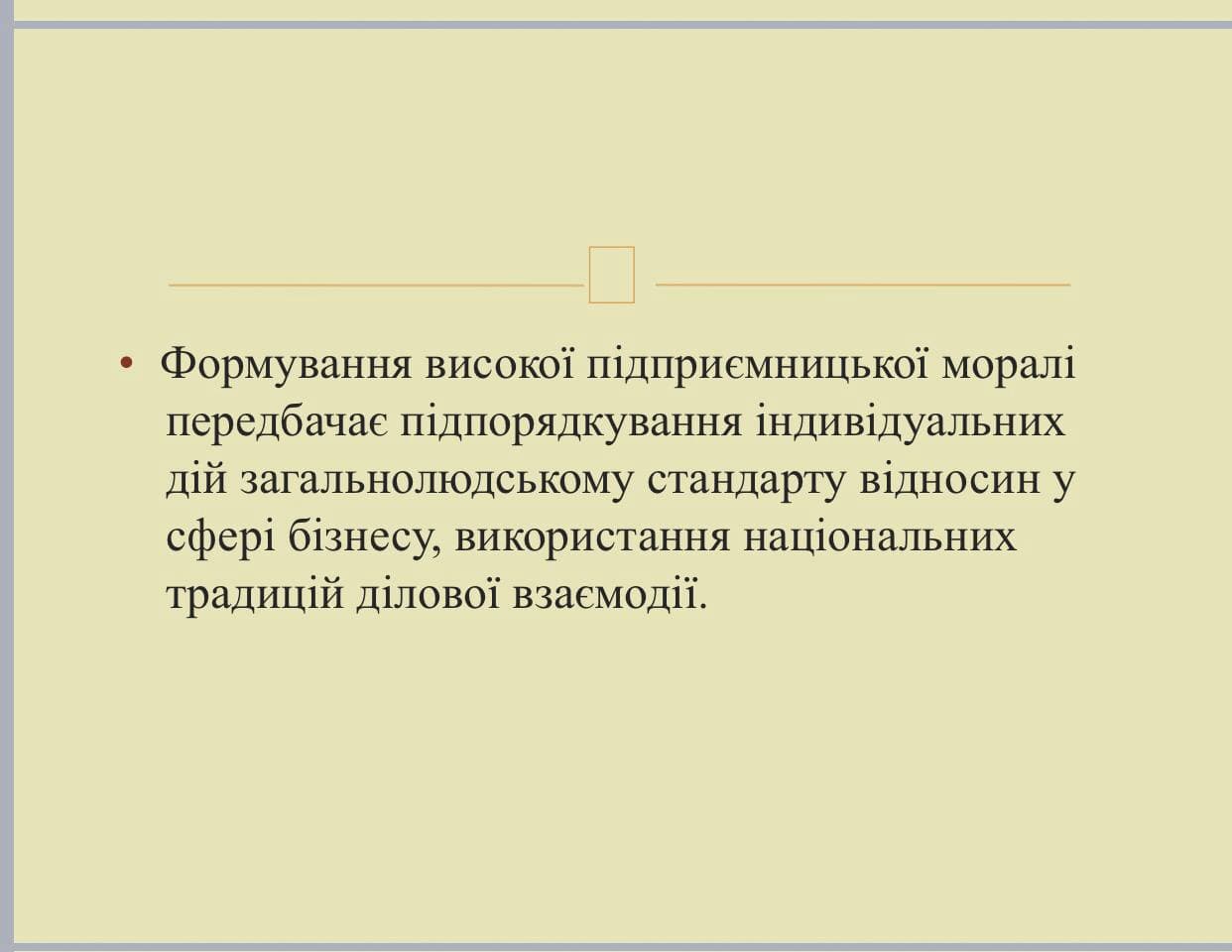 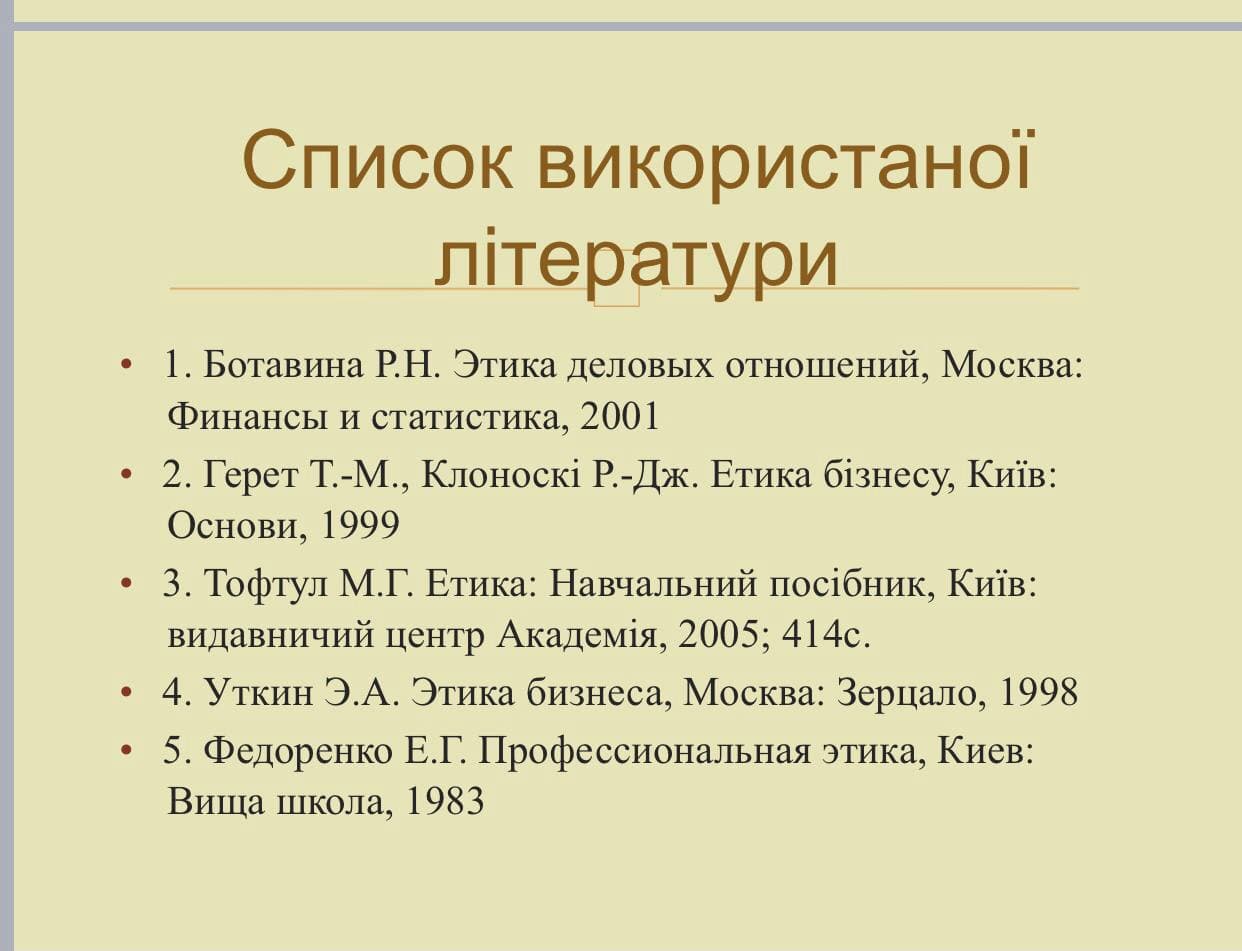